Arazi TesviyesindeDoğrusal Programlama Tekniği
Prof. Dr. A. Halim ORTA
Arazi Tesviye Projesinde Doğrusal Programlama Tekniği

Tesviye projelerinde toprak bünye sınıfına göre ve tesviye işleminde istenen tüm ilkelere uygun olarak, en az kazı miktarını veren optimum tesviye düzlemi ve her istasyondaki kazı ve dolgu miktarları doğrusal programlama tekniği ile belirlenebilir.
Aşağıdaki örnekte verilen araziye ilişkin doğrusal programlama modelinin kurulması şu biçimde aşamalandırılabilir;
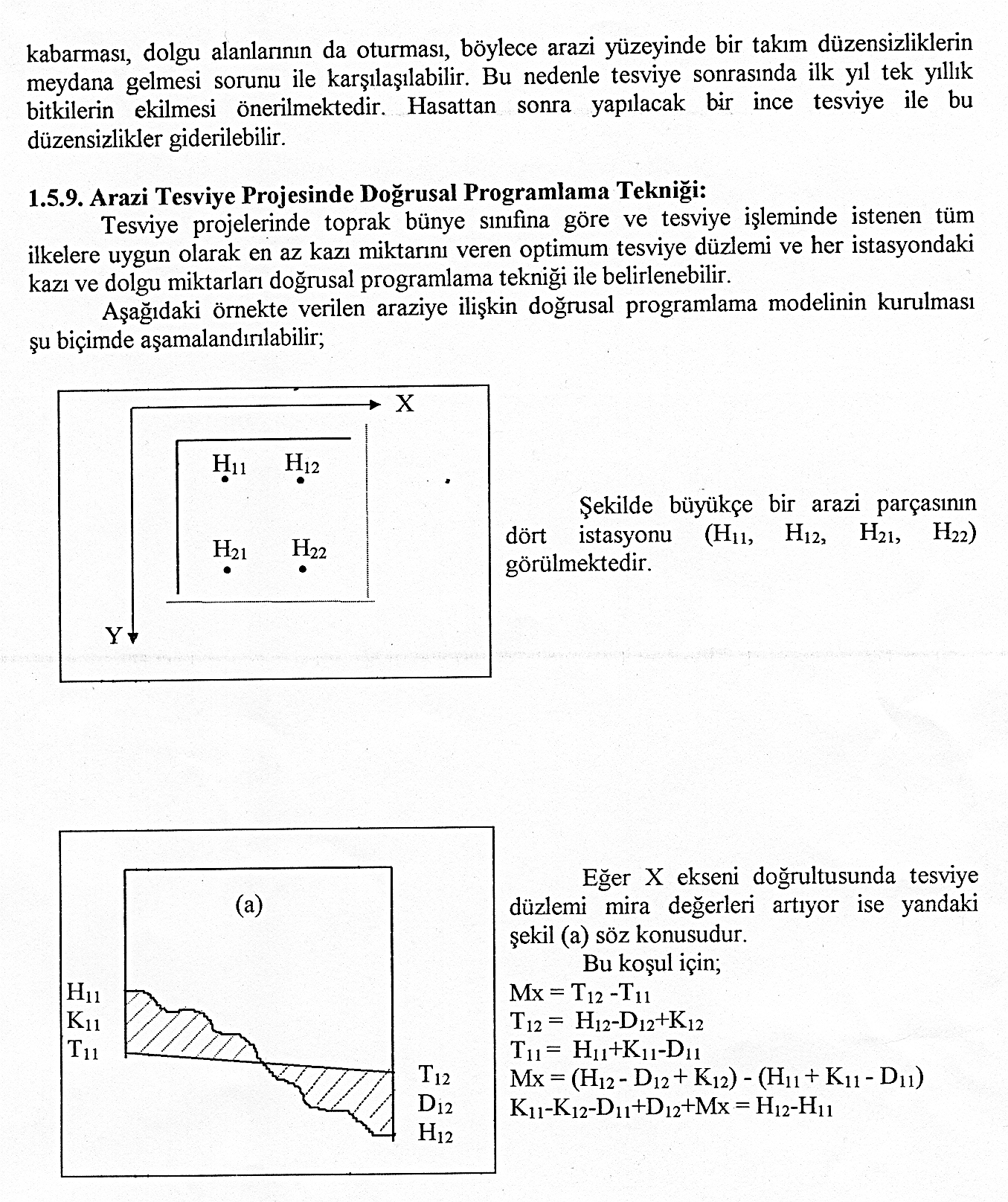 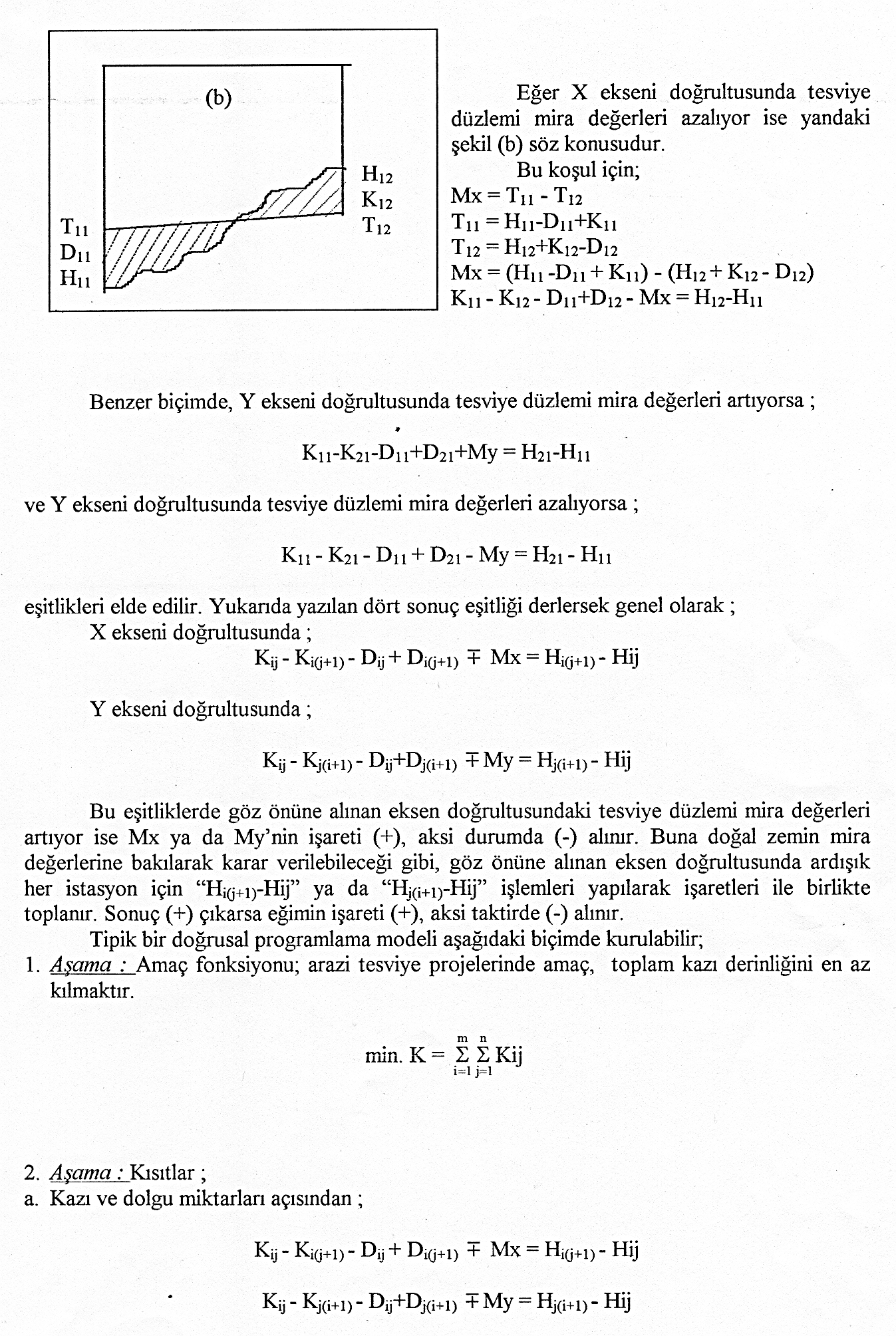 Eğer X ekseni doğrultusunda tesviye düzlemi mira değerleri azalıyor ise yandaki şekil (b) söz konusudur.

Mx= T11-T12
       T11=H11-D11+K11
       T12=H12+K12-D12 
       Mx=( H11-D11+K11 )-( H12+K12-D12)
       K11- K12- D11+ D12-Mx = H12- H11
Benzer biçimde, Y ekseni doğrultusunda tesviye düzlemi mira değerleri artıyorsa;
K11- K21- D11+ D21+My = H21- H11
ve Y ekseni doğrultusunda tesviye düzlemi mira değerleri azalıyorsa;
K11- K21- D11+ D21-My = H21- H11
Eşitlikleri elde edilir. Yukarıda yazılan 4 sonuç eşitliği derlersek genel olarak;
X ekseni doğrultusunda;
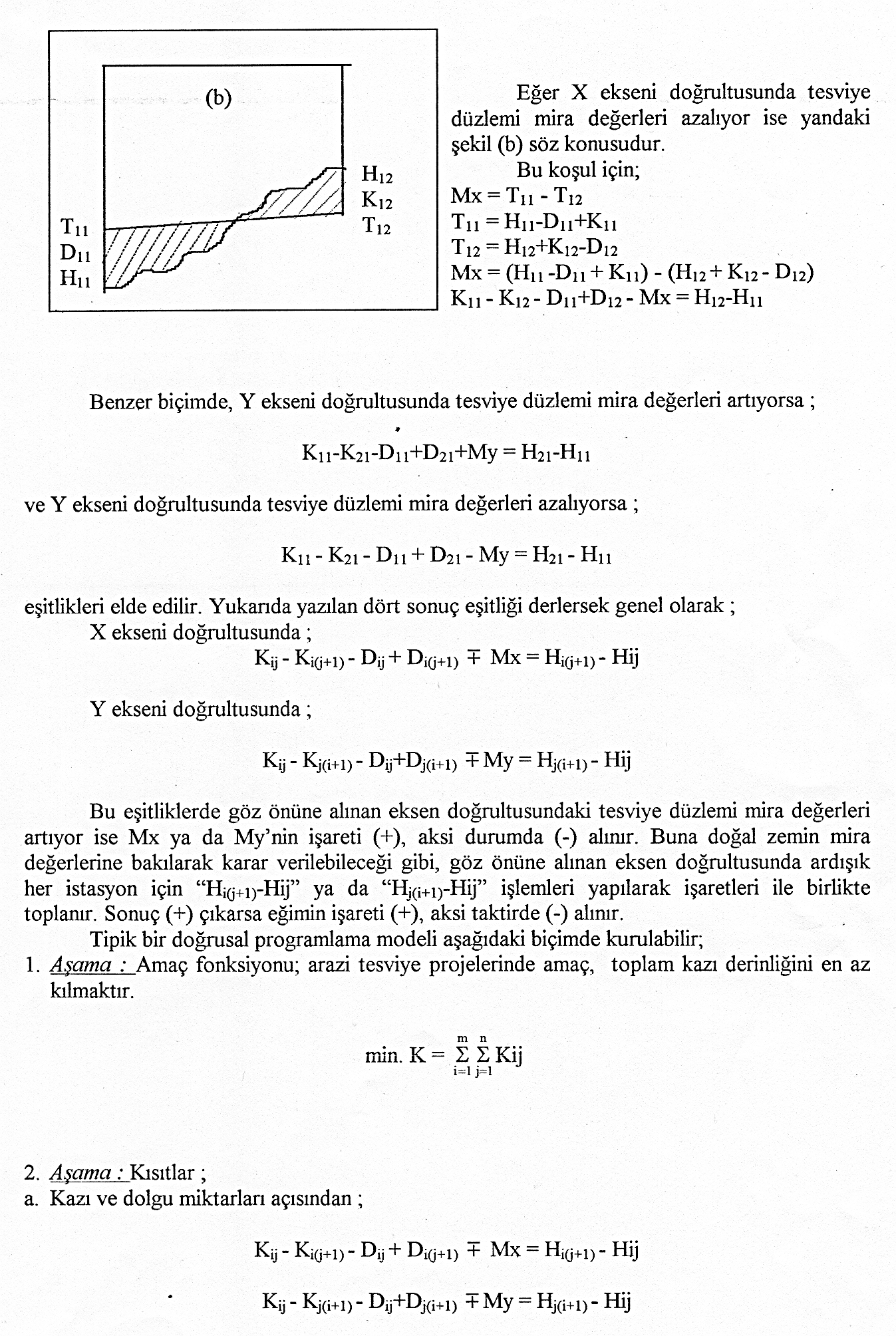 Y ekseni doğrultusunda;
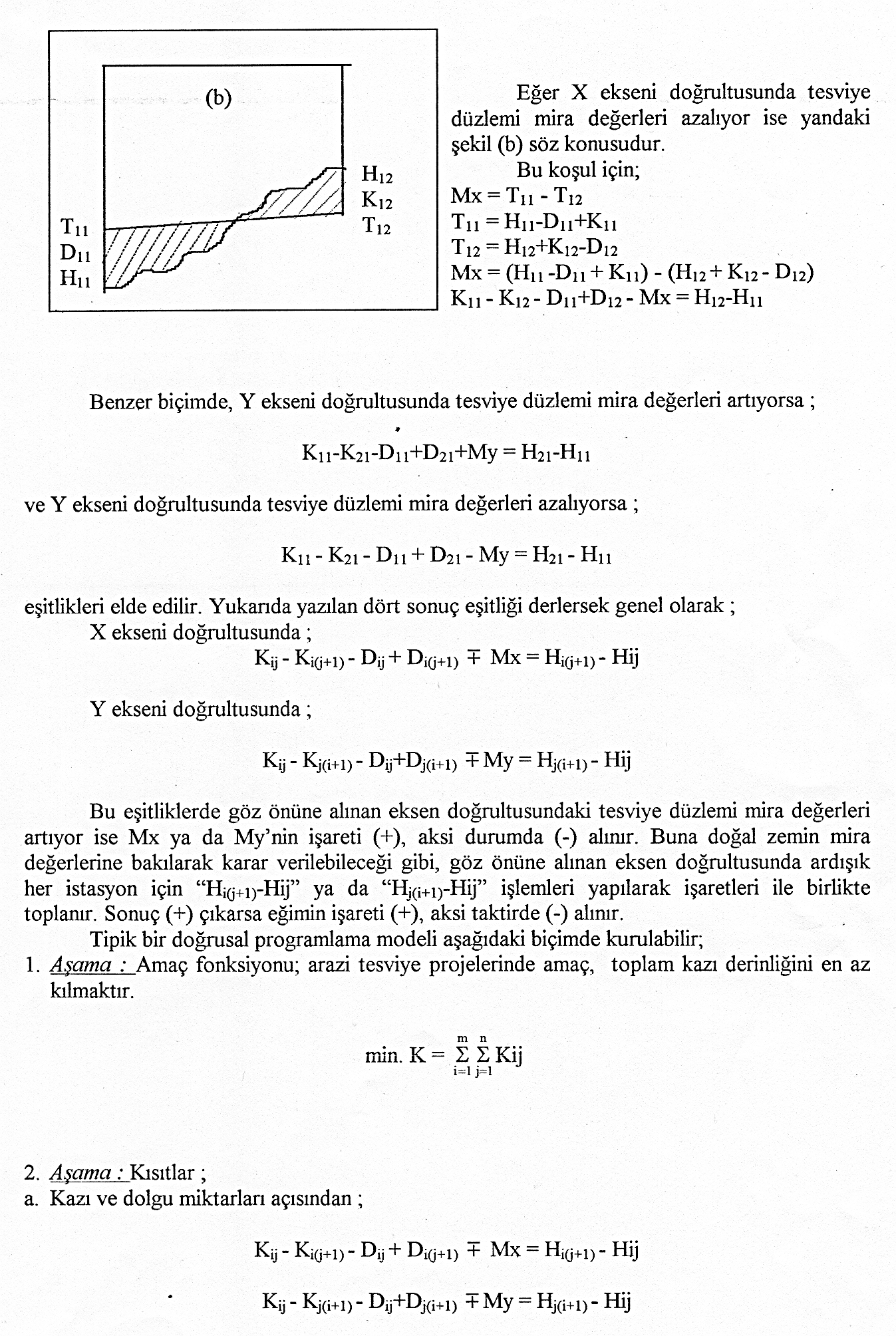 Bu eşitliklerde göz önüne alınan eksen doğrultusundaki tesviye düzlemi mira değerleri artıyor ise Mx ya da My’ nin işareti (+), aksi durumda (-) alınır. Buna doğal zemin mira değerlerine bakılarak karar verilebileceği gibi, göz önüne alınan eksen doğrultusunda ardışık her istasyon için   Hi,(j+1)-Hi,j  ya daH(i+1),j-Hi,j işlemleri yapılarak işaretleri ile birlikte toplanır. Sonuç (+) çıkarsa eğimin işareti (+), aksi taktirde (-) alınır.
Tipik bir doğrusal programlama modeli aşağıdaki biçimde kurulabilir;1.Aşama:  Amaç fonksiyonu; arazi tesviyesi projelerinde amaç, toplam kazı derinliğini en az kılmaktır.
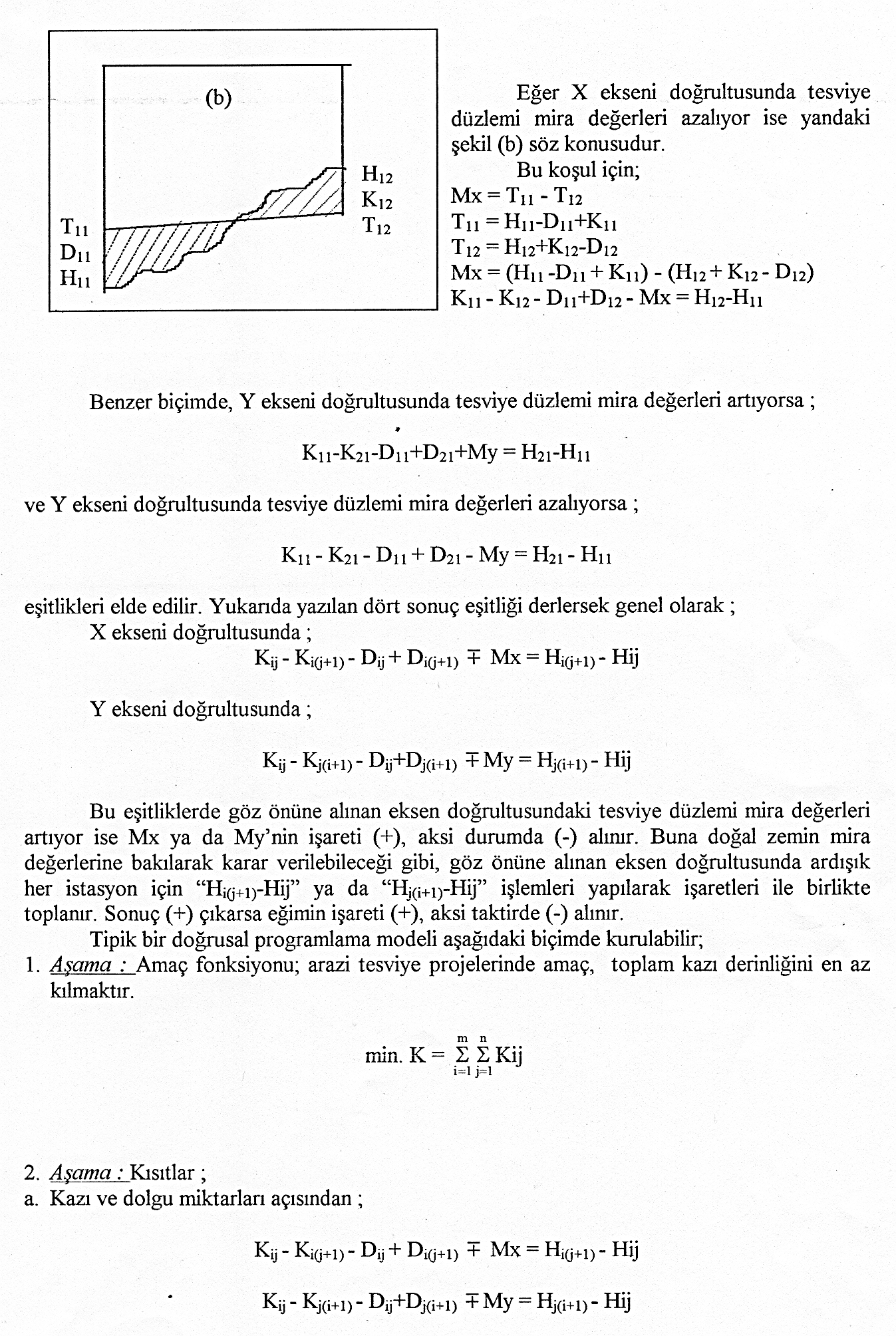 2.Aşama: Kısıtlar;

a.Kazı ve dolgu miktarları açısından;
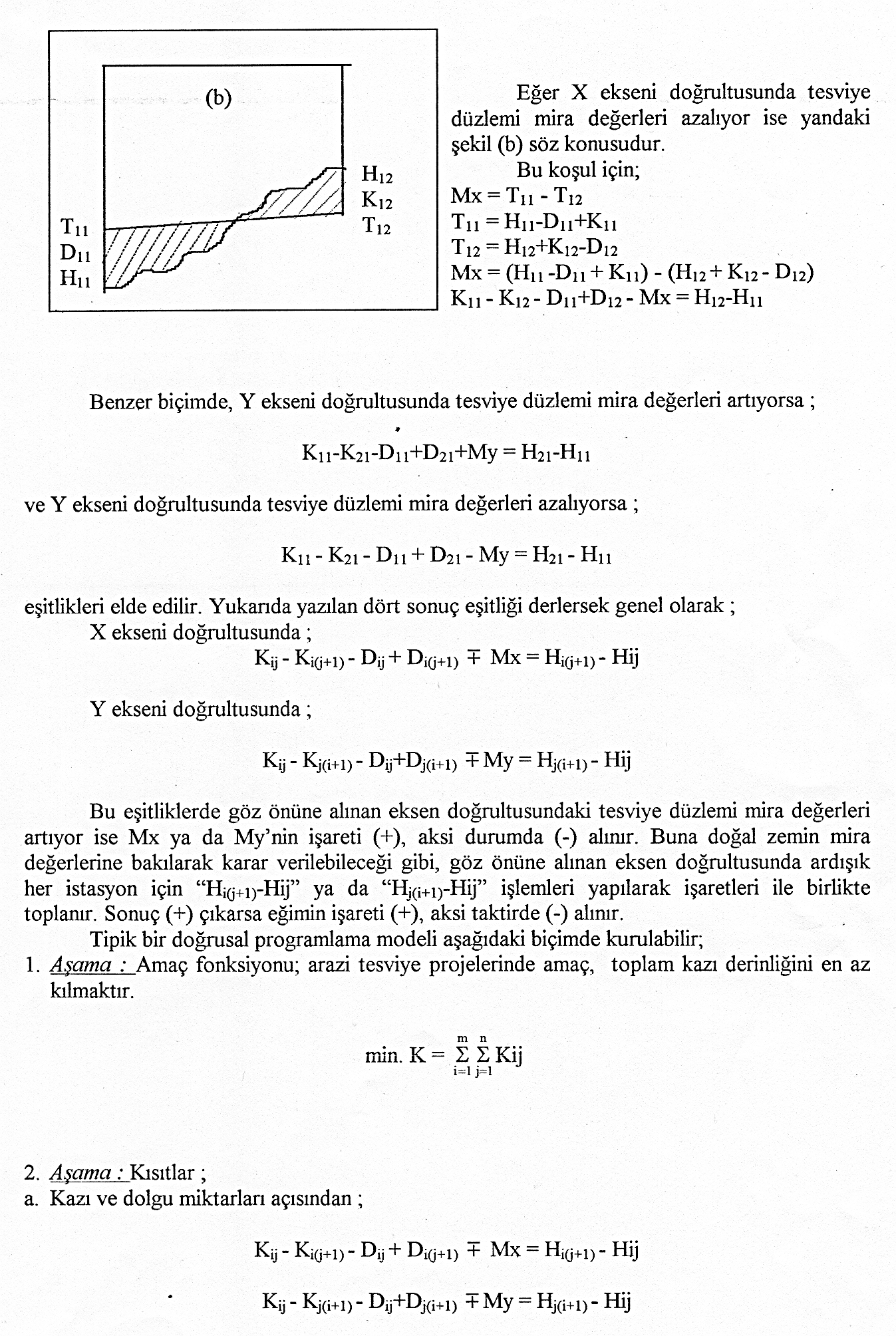 b.Eğim sınırları açısından;

c.Kazı -dolgu oranı sınırlamaları açısından;


d.Pozitiflik koşulu;

	Kij, Dij, Mx, My ≥ 0
NOT: Doğrusal programlamada tesviye düzlemi eğimi alt sınırı ‘’sıfır (0)’’, üst  sınırı da ‘’ % 3’’ tür.
Örneğin; Şekil 10-a dikkate alındığında doğrusal programlama modeli şu şekilde çözülebilir;
Modelde önce Mx ve My ‘ nin işaretine karar verilir.
X ekseni doğrultusunda;


Y ekseni doğrultusunda;
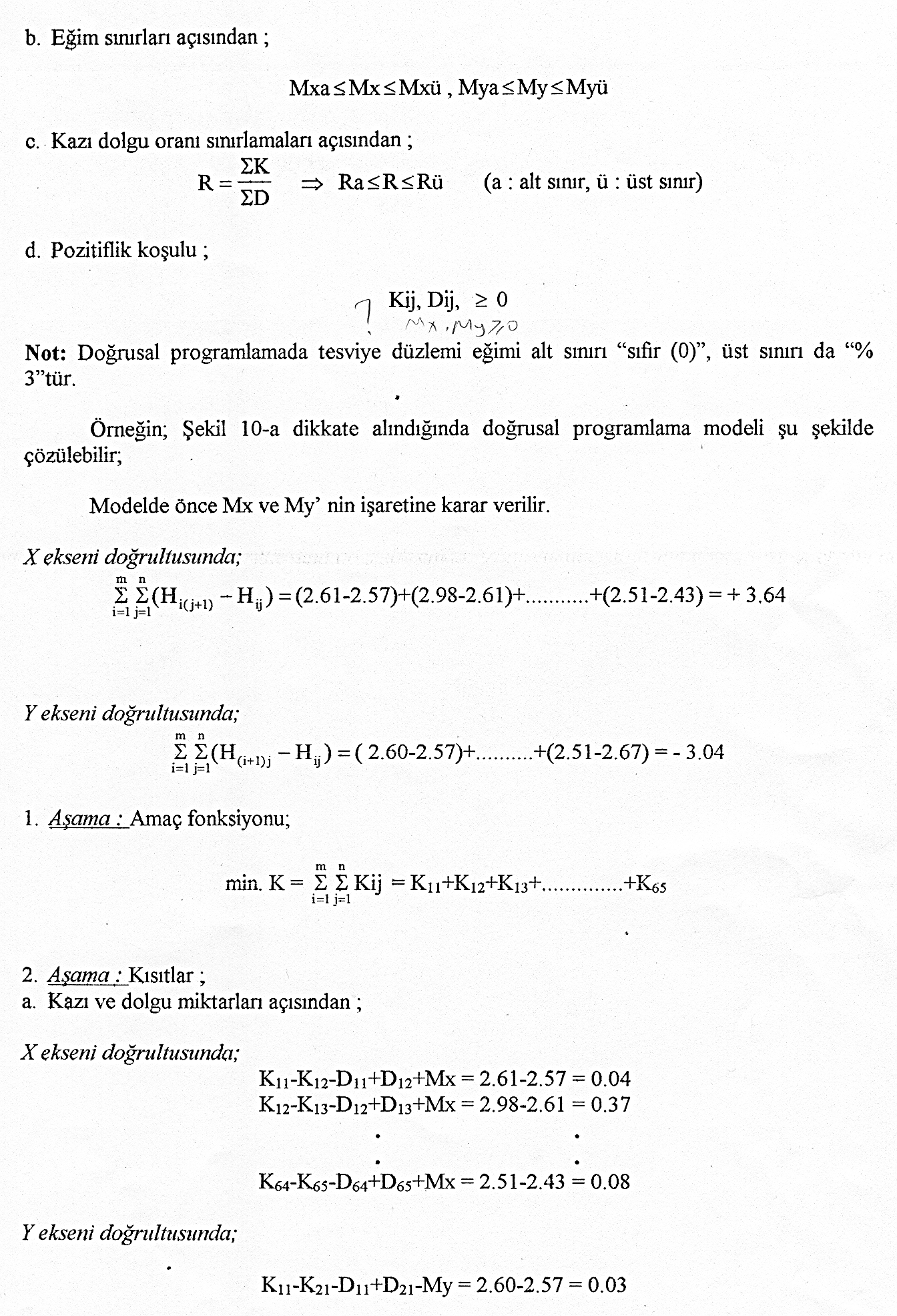 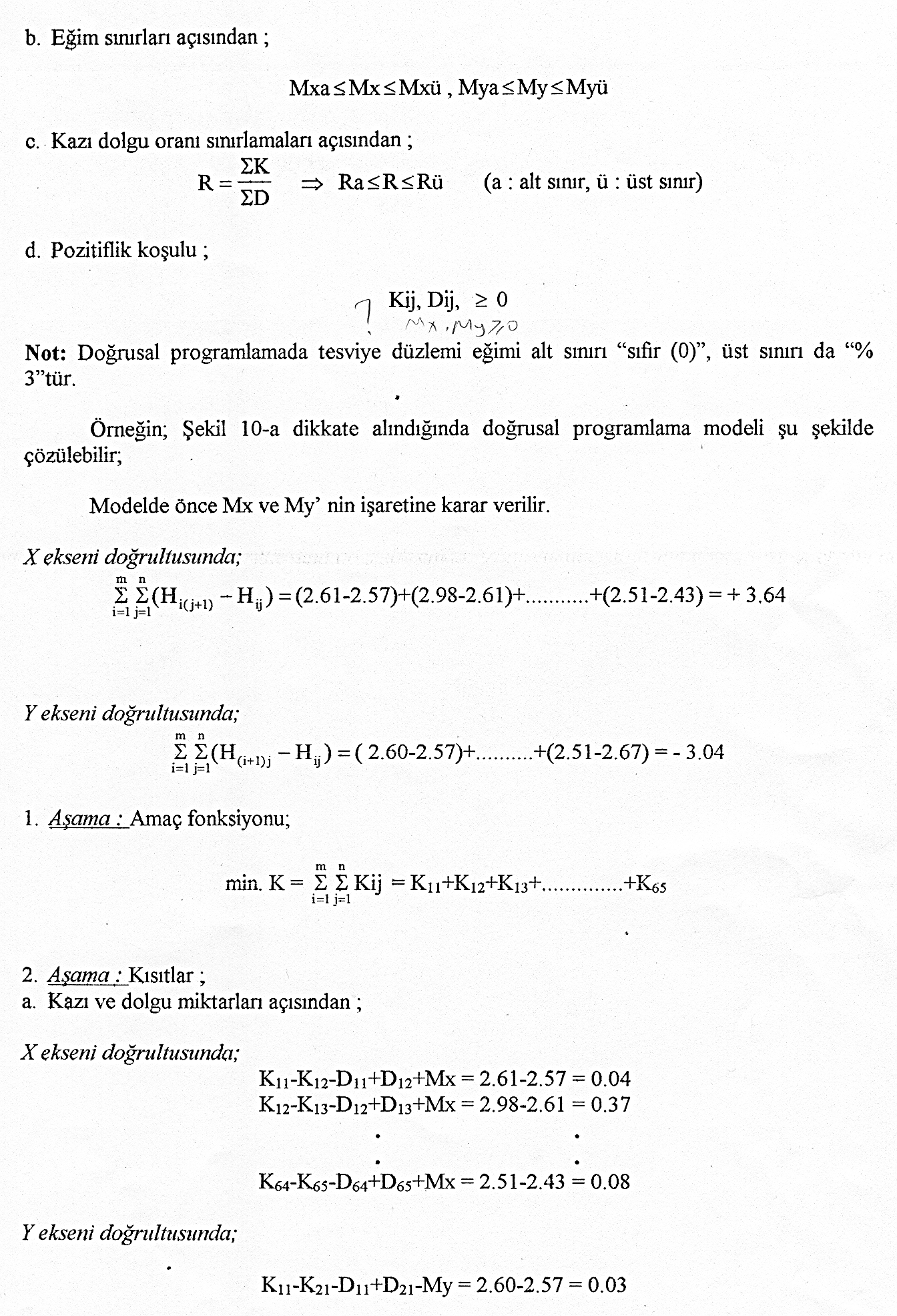 Bu sonuçlara göre, Mx’in işareti (+) ve My’nin işareti (-) alınacaktır.
	
1)Amaç fonksiyonu;

		MinK= K11+K12+…………+K65
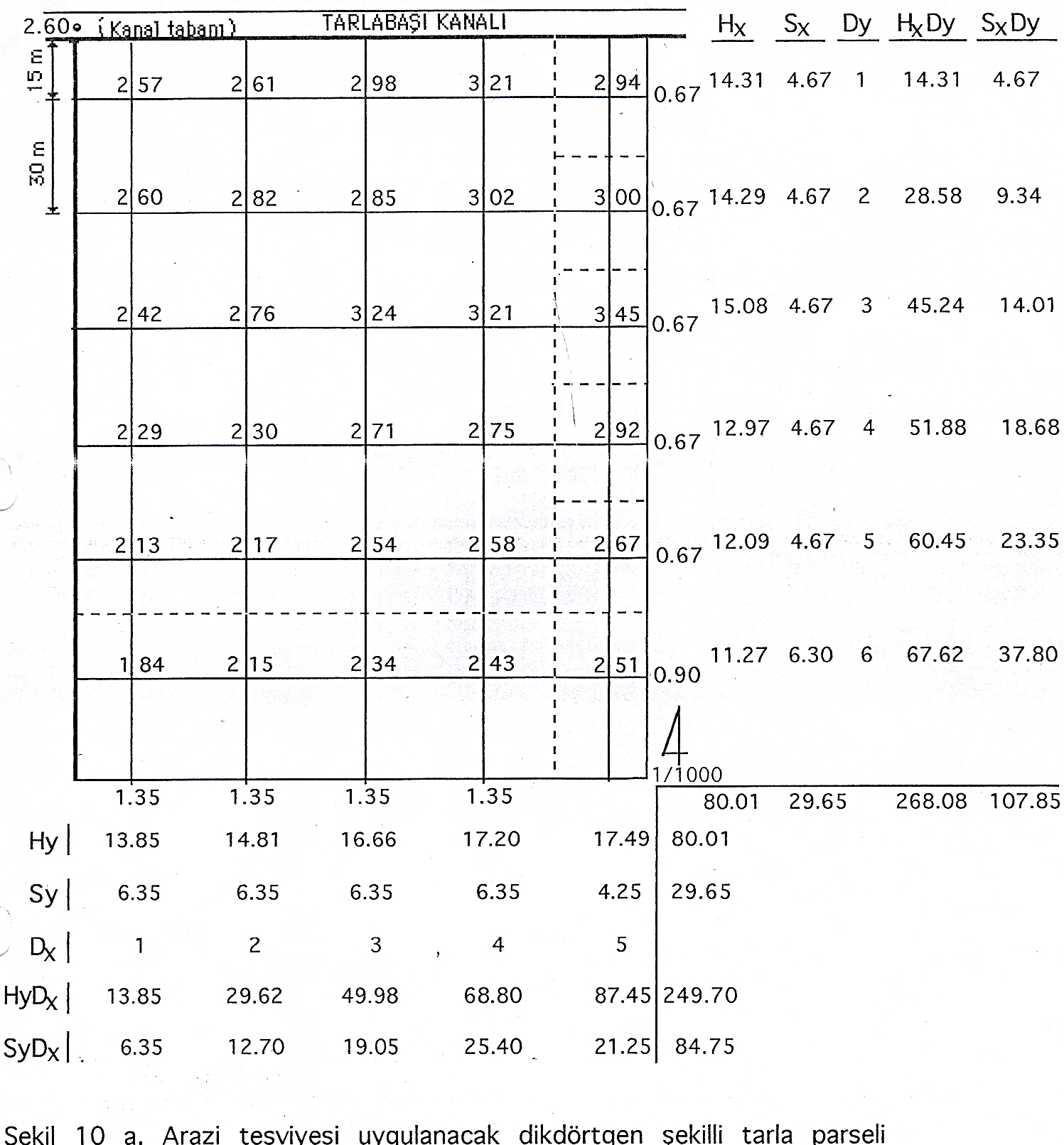 2)Kısıtlar
		a)Kazı ve dolgu miktarları açısından,	
X ekseni doğrultusunda;
	K11-K12-D11+D12+Mx=2.61-2.57=0.04
		K12-K13-D12+D13+Mx=2.98-2.61=0.37
			K64-K65-D64+D65+Mx=2.51-2.43=0.08

Y ekseni doğrultusunda;
	K11-K21-D11+D21-My=2.60-2.57=0.03
		K21-K31-D21-D31-My=2.42-2.60=-0.18
NOT: Doğrusal programlama modellerinde, eşitliğin sağ tarafının (+) olması gerektiğinden eşitliğin her iki tarafı (-1) ile çarpılarak düzeltilir ve son eşitlik modele;



    
      b.Eğim sınırları açısından;
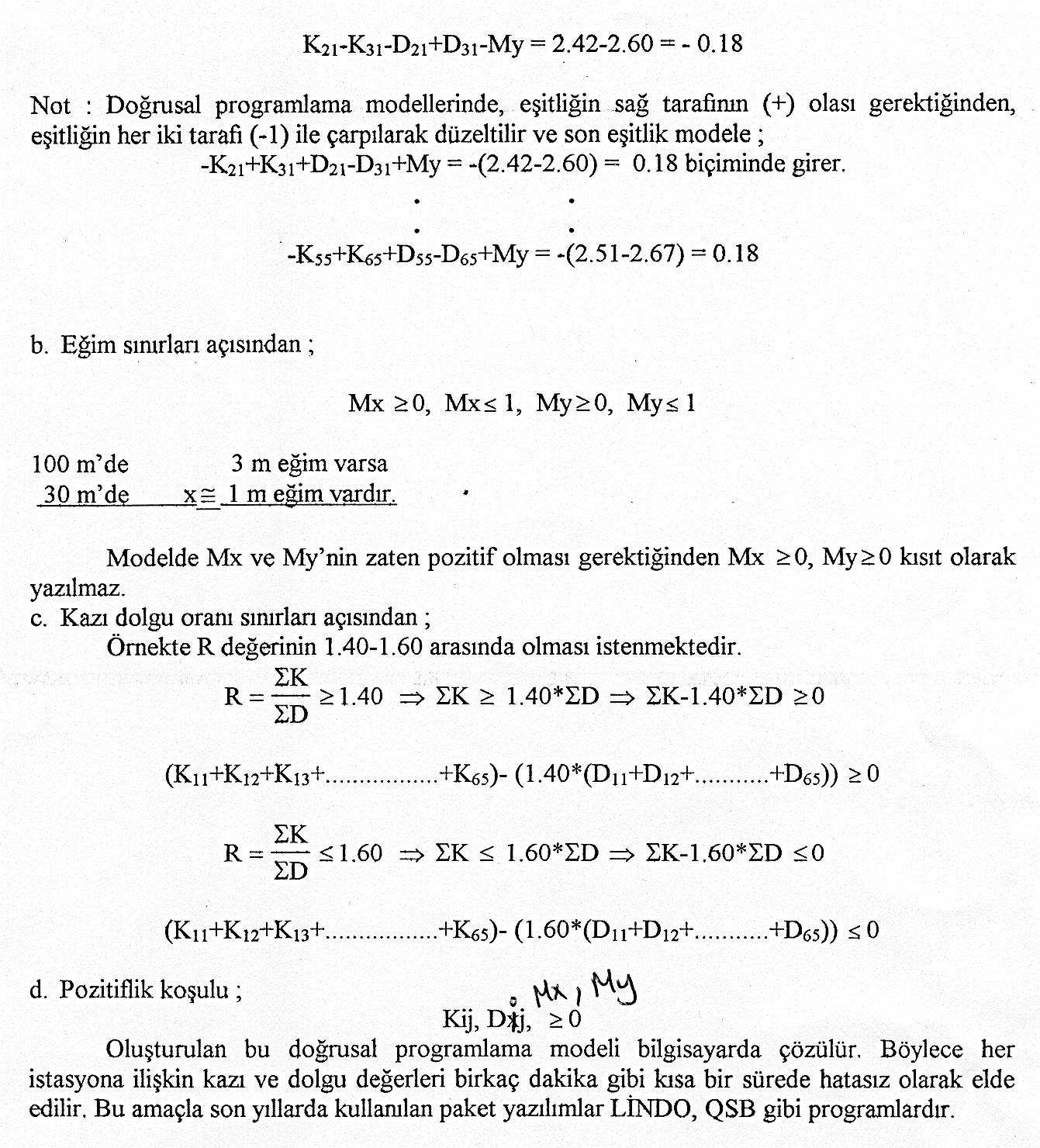 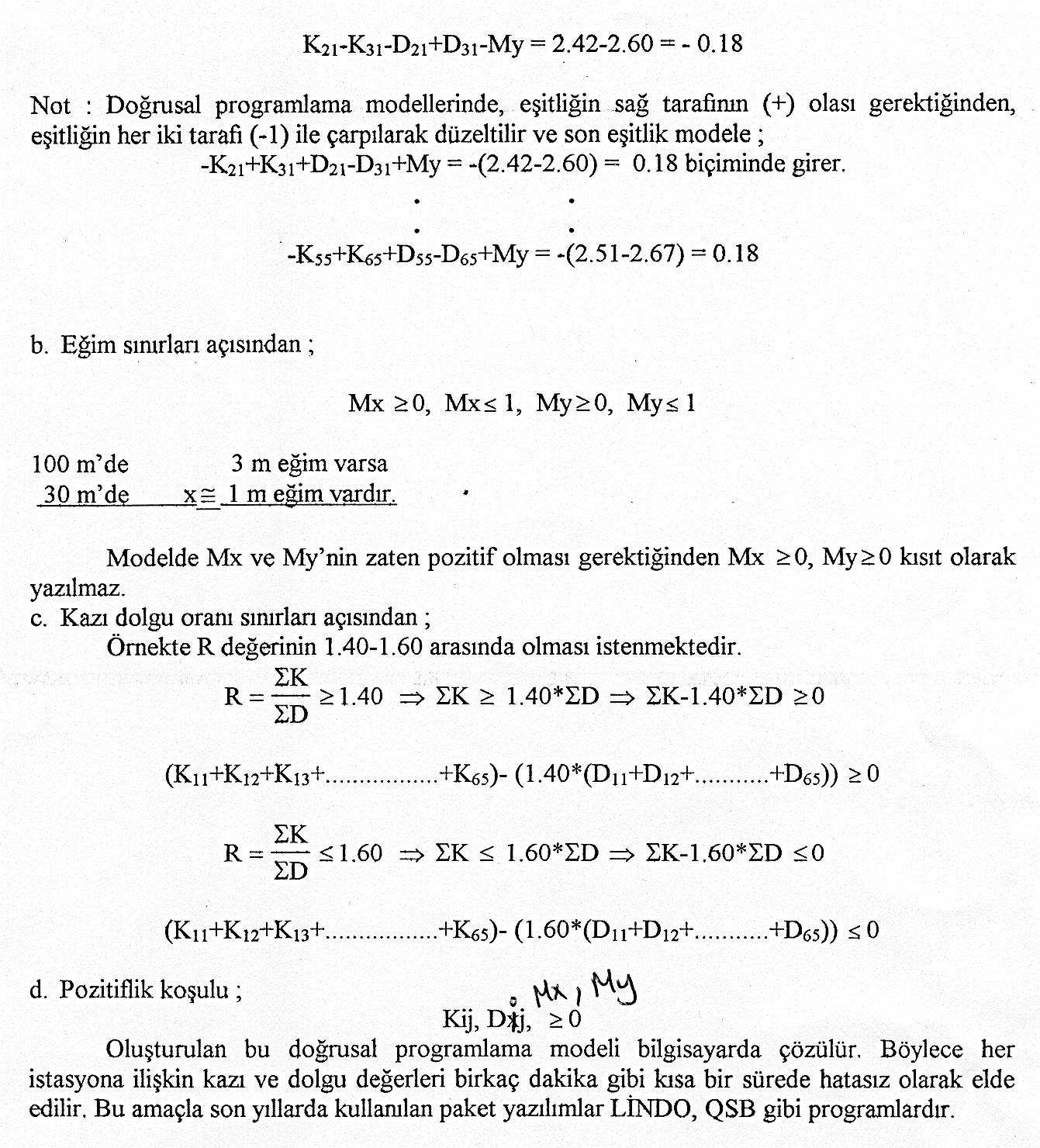 c. Kazı dolgu oranı sınırları açısından;
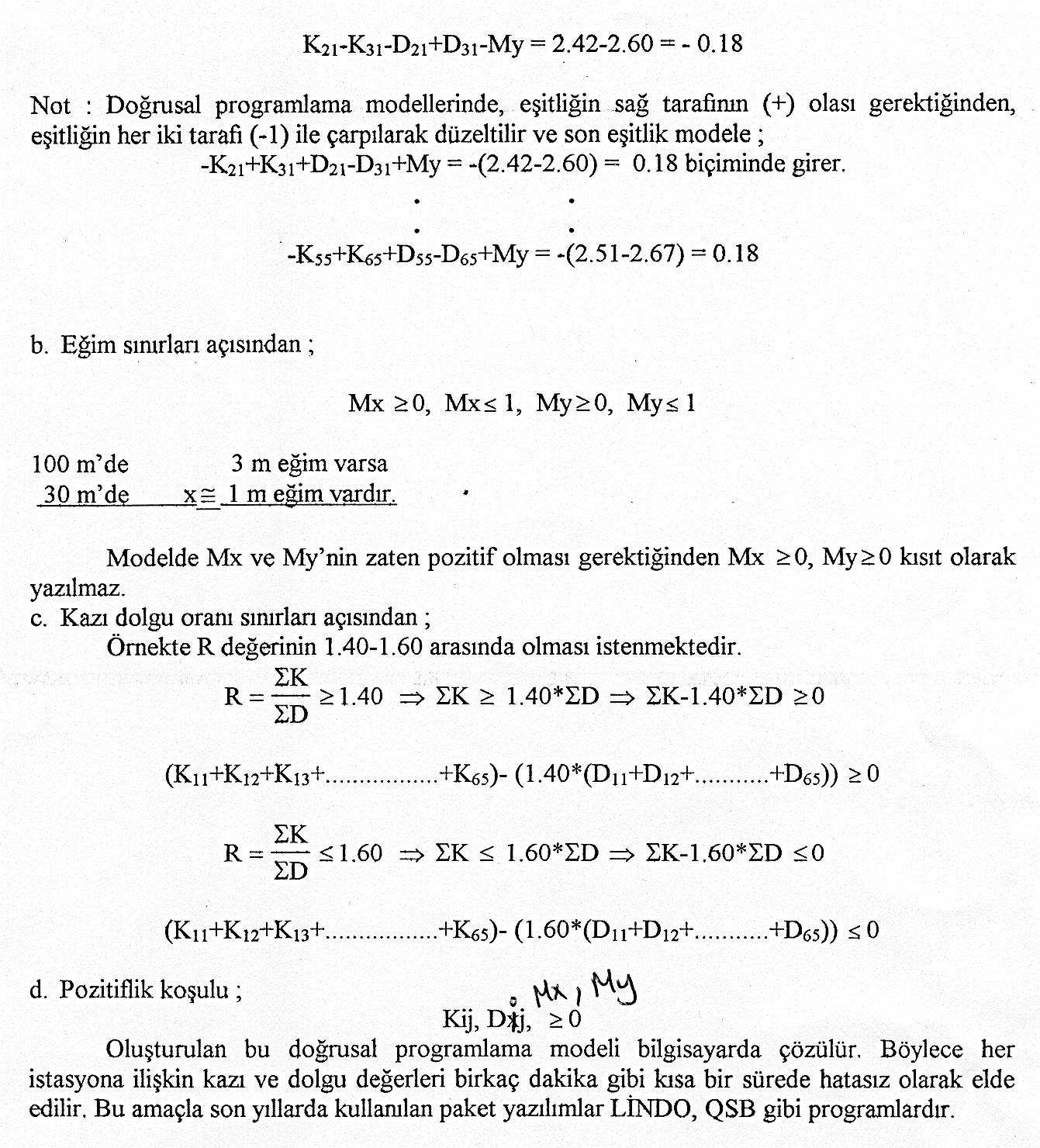 3. Pozitiflik koşulu; 

     Kij, Dij, Mx, My ≥ 0

     Oluşturulan bu doğrusal programlama modeli bilgisayarda çözülür. 
	
	Böylece her istasyona ilişkin kazı ve dolgu değerleri birkaç dakika gibi kısa bir sürede hatasız olarak elde edilir.

     Bu amaçla son yıllarda kullanılan paket yazılımlar LİNDO, QSB gibi programlardır.